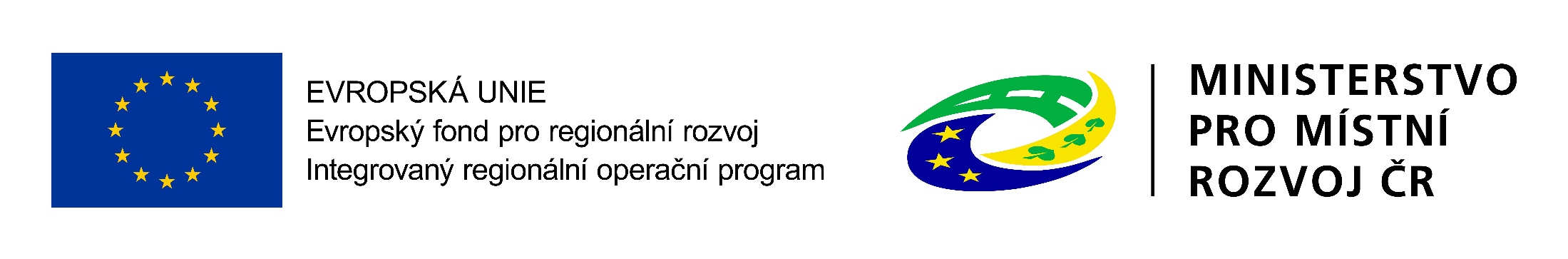 PROVOZ A ČINNOST
MAS ZUBŘÍ ZEMĚ, o.p.s.
Členská schůze Mikroregionu Bystřicko
11. prosinec 2018, Bystřice nad Pernštejnem
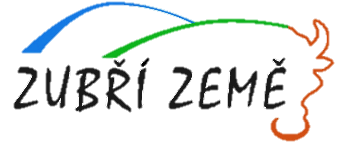 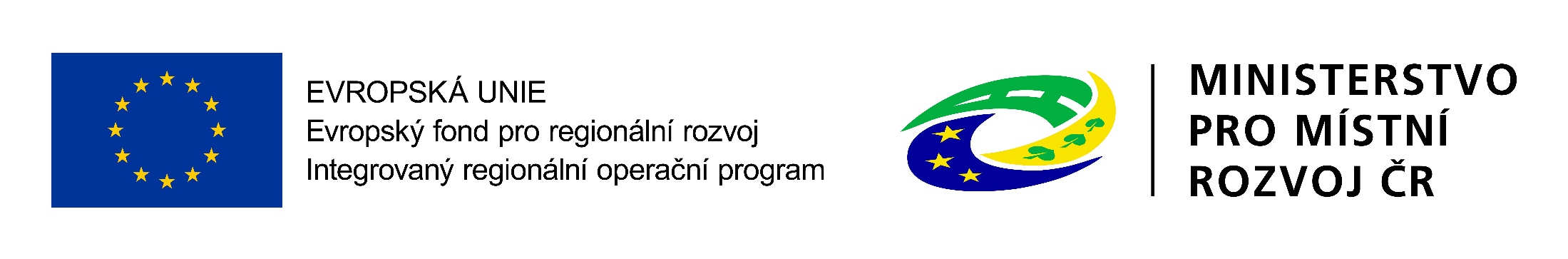 Program
Přehled čerpání dotací ve výzvách MAS za uplynulé období
Mapa podpořených projektů na území MAS 
Harmonogram výzev MAS pro rok 2019
Představení rozpočtu MAS, schválení členských příspěvků
Lednová regionální diskusní setkání se zástupci obcí
Dotazy, diskuze
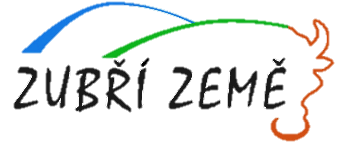 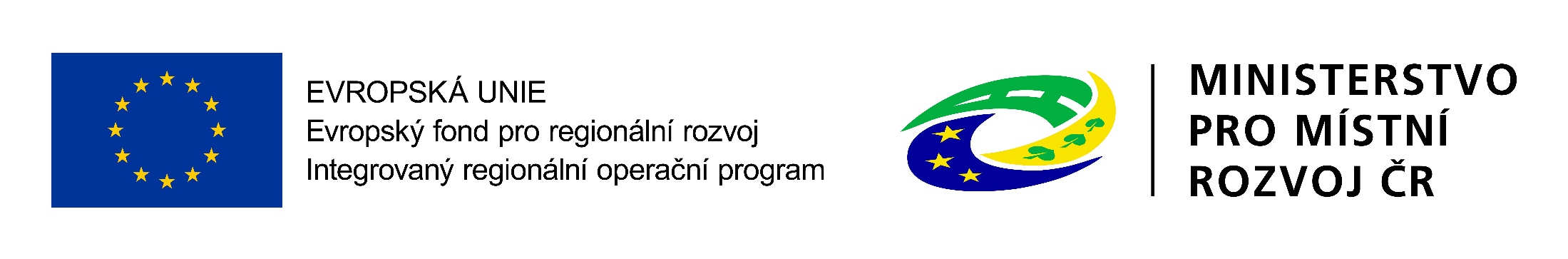 PŘEHLED ČERPÁNÍ DOTACÍ VE VÝZVÁCH MAS ZA UPLYNULÉ OBDOBÍ
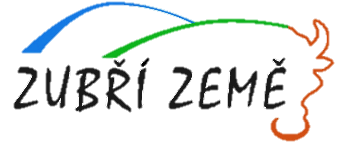 Přehled přijatých/schválených žádostí o podporu na MAS
v jednotlivých výzvách MAS v období od 02/2017 do 11/2018
* alokace výzev je přizpůsobena aktuálně známým čerpaným prostředkům a požadovaným prostředkům v souladu s metodikou MAS
** u OPZ je uvedena celková výše projektů včetně spoluúčasti žadatelů, u ostatních OP jde o čistou výši dotace
*** u IROP se jedná o částku dotace, která je uvedená ve smlouvě, proplaceno ale bylo finálně cca o 0,5 mil. méně, které budou patrně alokovány mezi náhradní projekty (cca 250 tis. u opatření 1 a cca 250 tis. u opatření 5)
Poskytnutá dotace za programy podle mikroregionu
Přehled podaných vs. Schválených projektových žádostí podle mikroregionu
Přehled rozdělených prostředků dotace v porovnání s počtem obyvatel mikroregionu
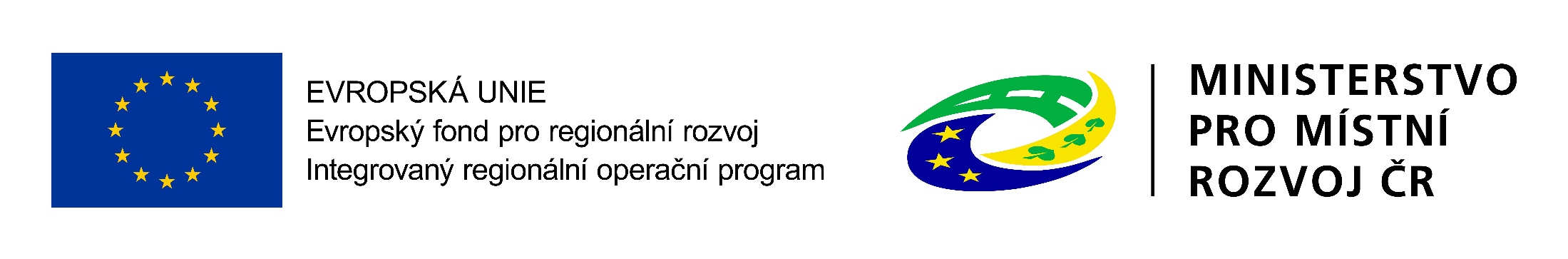 MAPA PODPOŘENÝCH PROJEKTŮ
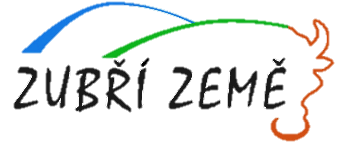 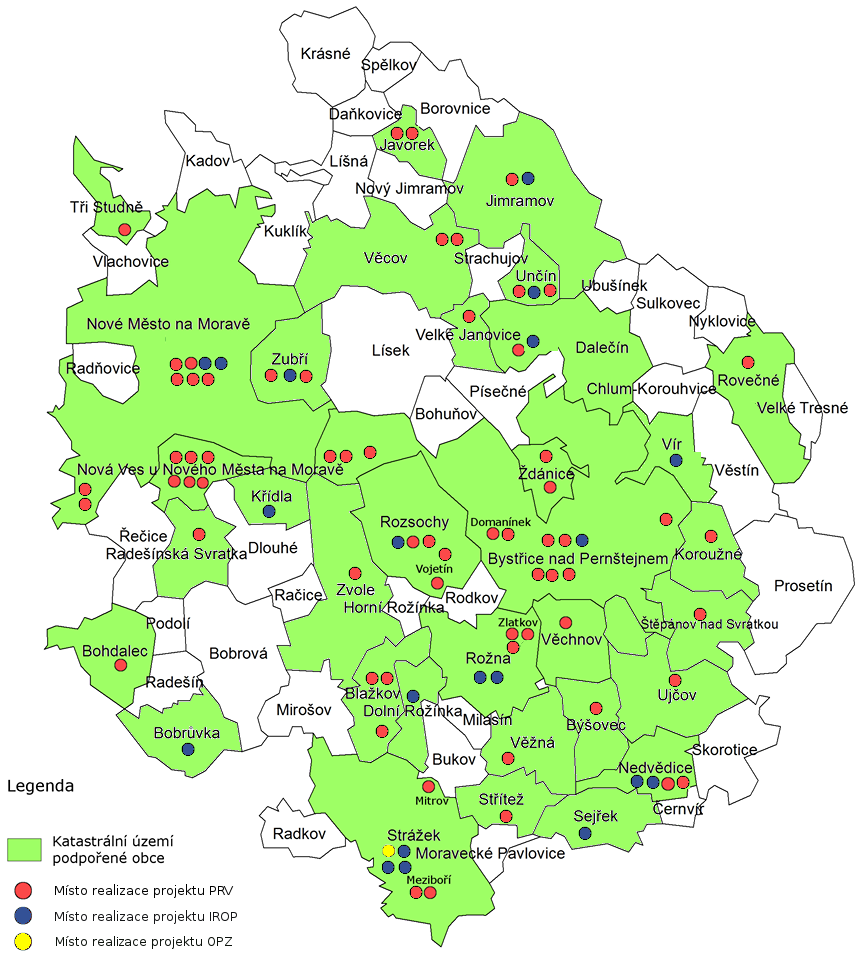 MAPA PODPOŘENÝCH PROJEKTŮ NA ÚZEMÍ MAS ZUBŘÍ ZEMĚ
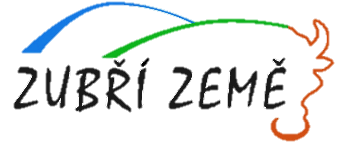 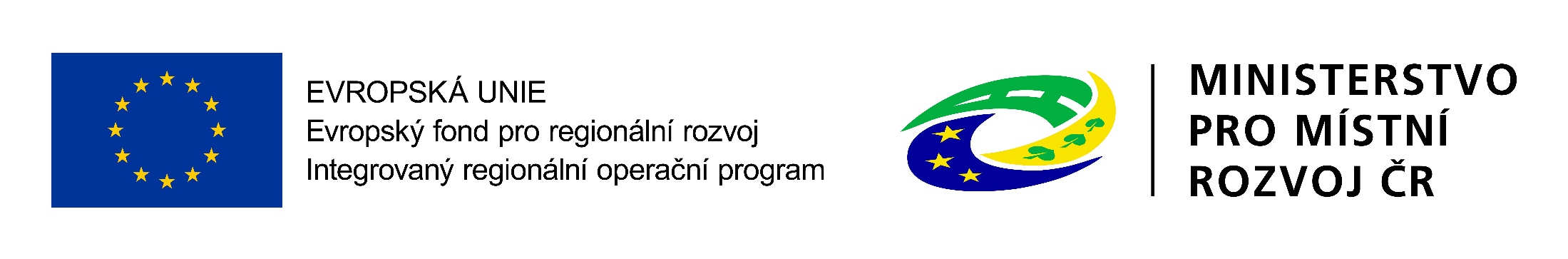 HARMONOGRAM PLÁNOVANÝCH VÝZEV MAS PRO ROK 2019
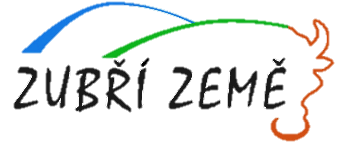 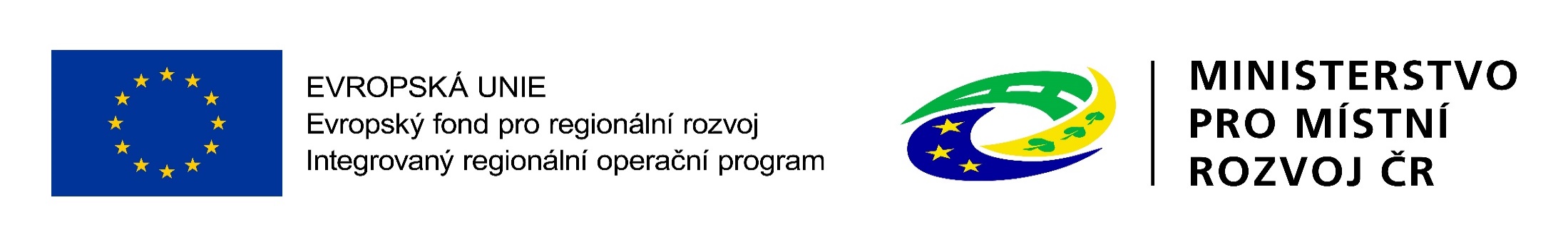 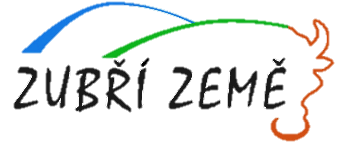 Harmonogram výzev MAS na rok 2019
Podzim, zima 2018/2019, bude upravena SCLLD pro čerpání dotací v letech 2019 -2023
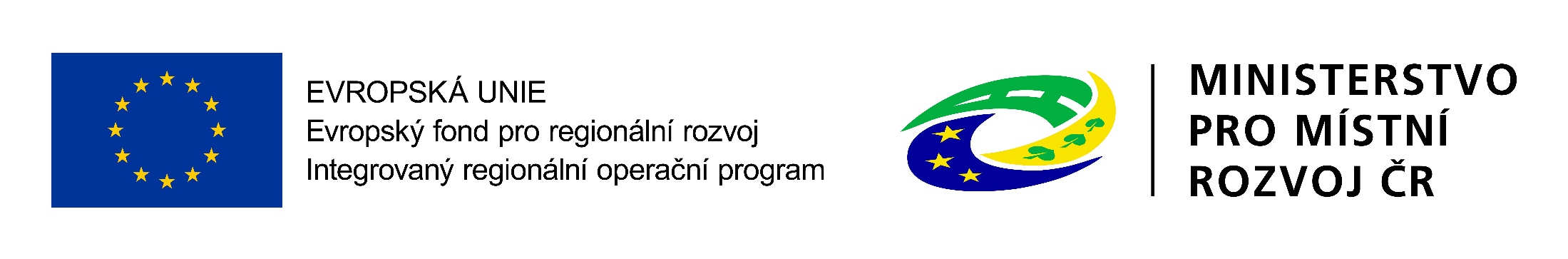 Představení rozpočtu MAS schválení členských příspěvků
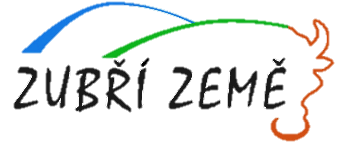 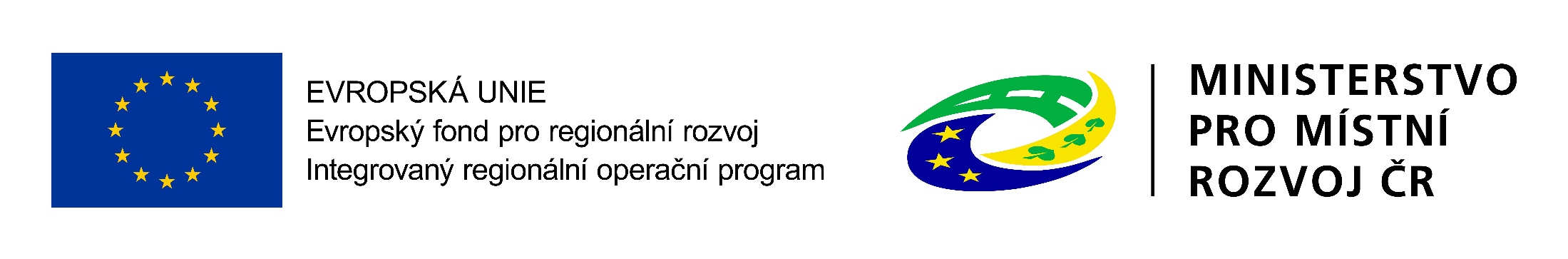 Návrh financování MAS v roce 2019
pro partnerské mikroregiony byl navržen příspěvek na činnost pro rok 2019 ve výši 4,50 Kč/obyvatel (navýšení o 50 haléřů oproti roku 2018)
rozpočet je na rok 2019 vykázán jako deficitní ve výši 17 198 Kč a pro pokrytí těchto výdajů je nezbytné zvýšení příspěvku na činnost
důvodem deficitního rozpočtu pro rok 2019 je nemožnost čerpat od roku 2018 dotaci z kraje Vysočina na provoz MAS ve výši 75 000 Kč
z krajské dotace byly hrazeny náklady, které byly neuznatelné z dotace IROP 4.2. Od roku 2019 bude nezbytné všechny neuznatelné náklady hradit z vlastních zdrojů v plné výši
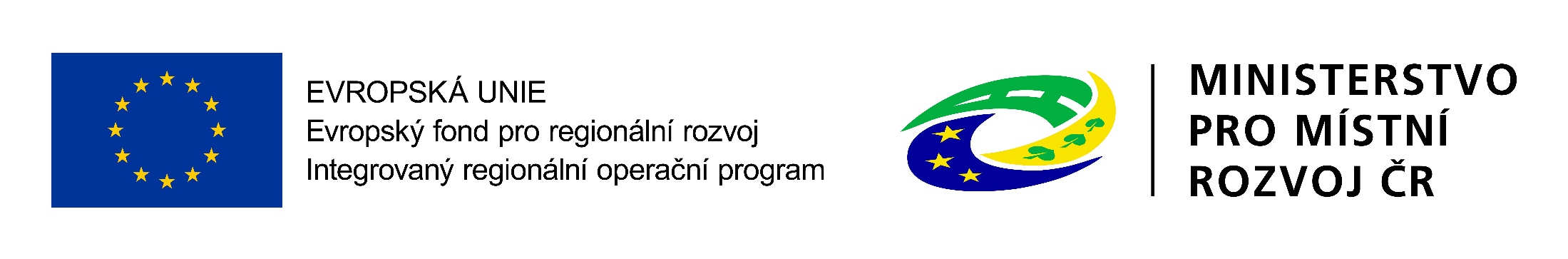 Rozpočtový výhled na rok 2019
Na spoluúčasti dotací a na neuznatelné výdaje je potřeba 174.906,- Kč
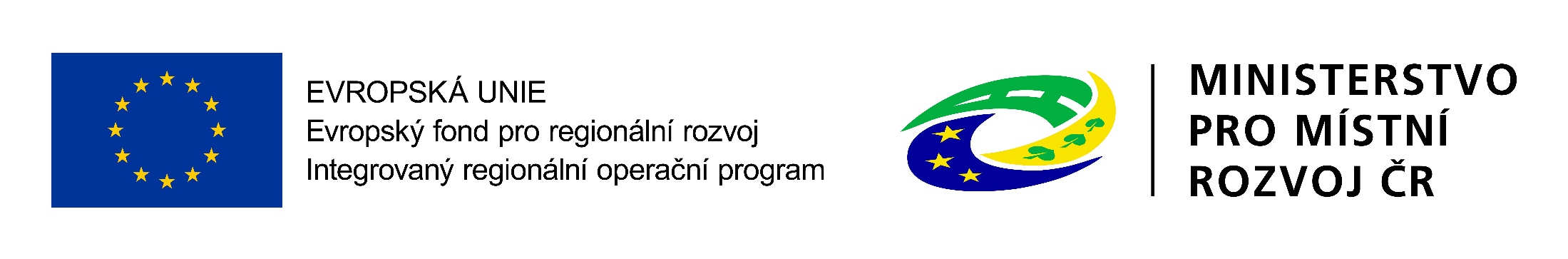 Návrh financování MAS v roce 2019
příspěvek od partnerských mikroregionů bude použit na spolufinancování provozních dotací z programu IROP 4.2 a také na neuznatelné výdaje
na spoluúčasti dotací a na neuznatelné výdaje je potřeba 174 906,- Kč                      (115 406,- Kč spoluúčast dotace IROP 4.2, 25 000,- Kč bankovní poplatky, 19 000,- Kč členské příspěvky, 3 000,- Kč webhosting a 12 500,- Kč pojištění)














*Počet obyvatel v k 1. 1. 2017
**Počet obyvatel v k 1. 1. 2018
Obce zahrnuté pod územní působnost Mikroregionu Pernštejn: Nedvědice, Skorotice, Černvír, Ujčov, Býšovec a Sejřek
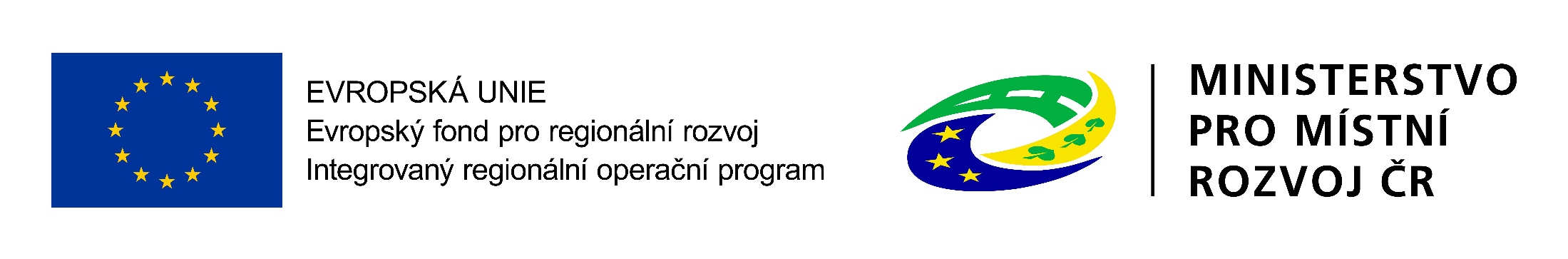 Návrh financování MAS v roce 2019
Příspěvek na činnost pro rok 2019 – návrh 4,50 Kč/obyvatel (navýšení o 50 haléřů oproti roku 2018)









*Počet obyvatel v k 1. 1. 2017
**Počet obyvatel v k 1. 1. 2018
Obce zahrnuté pod územní působnost Mikroregionu Pernštejn: Nedvědice, Skorotice, Černvír, Ujčov, Býšovec a Sejřek
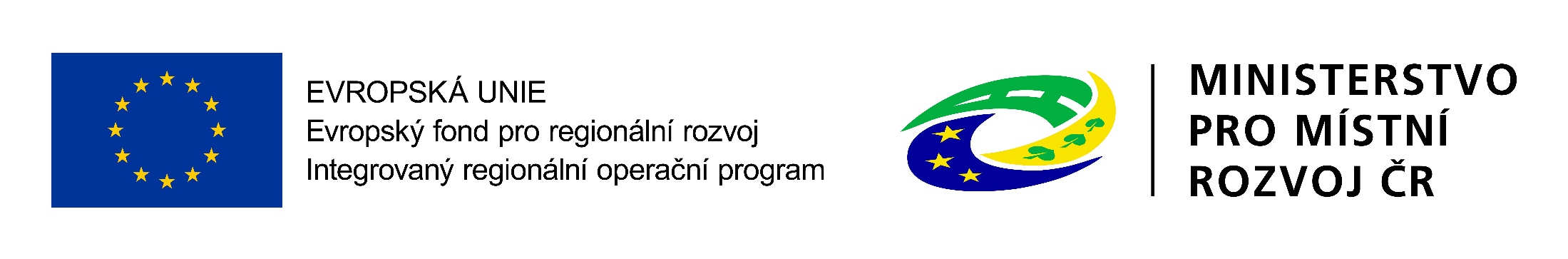 Lednová regionální diskusní setkání se zástupci obcí
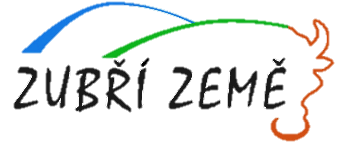 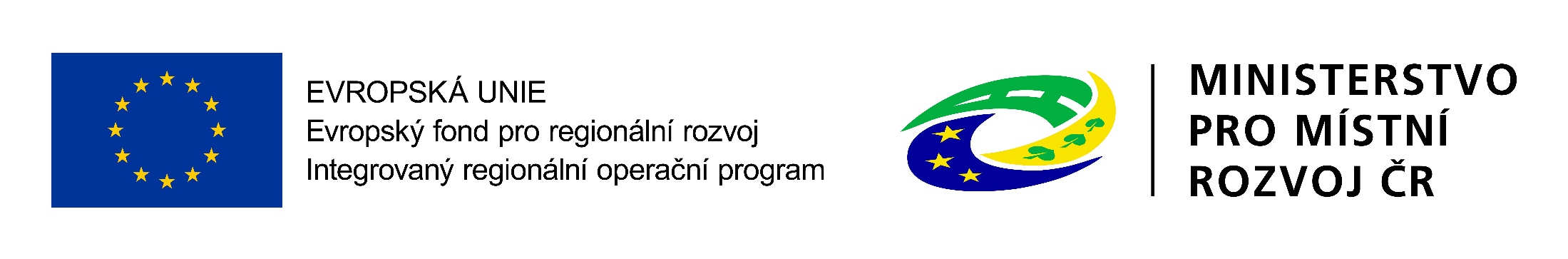 LEDNOVÁ REGIONÁLNÍ DISKUSNÍ SETKÁNÍ SE ZÁSTUPCI OBCÍ
Důvody k setkání: 
Snaha o užší komunikaci MAS s obcemi – zjištění projektových záměrů jednotlivých obcí a možnost jejich podpoření z dotací MAS
Roztříštěnost území MAS Zubří země (69 obcí; ze strany MAS není kapacita pro jednání s každou obcí zvlášť)
Snaha o cílené a konkrétní rozdělování dotací ze strany MAS
Neaktuálnost zásobníku projektů SCLLD

Počet setkání, místa setkání a termíny setkání:
Místem pro setkání je 7 vybraných oblastí regionu: Jimramov, Nové Město na Moravě, Bobrová, Dalečín, Bystřice nad Pernštejnem, Nedvědice, Strážek (cca 10 členné diskuzní skupiny) 
Všech 69 obcí v působnosti MAS - budou v průběhu prosince 2018 přizvány na určená místa setkání (dle nejbližší spádovosti), přičemž obce budou mít možnost se účastnit setkání i na jiném místě (pokud se jim termín nehodí)
Termíny setkání v lednu 2019: 3.1. (Jimramov), 8.1. (Nedvědice), 9.1. (Strážek), 10.1. (Bystřice nad Pernštejnem), 14.1. (Dalečín), 15.1. (Nové Město na Moravě) a 17.1. (Bobrová)
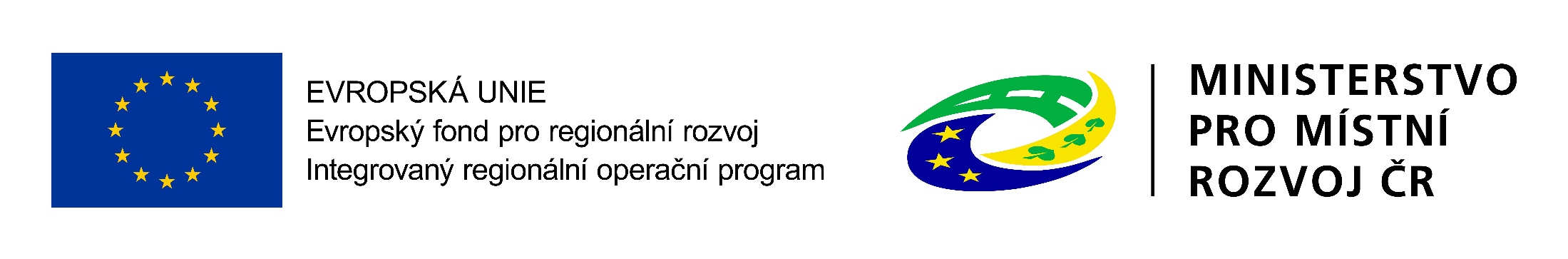 LEDNOVÁ REGIONÁLNÍ DISKUSNÍ SETKÁNÍ SE ZÁSTUPCI OBCÍ
Setkání v Nedvědici je naplánováno v úterý 8.1.2019 v 15:30 (v zasedací místnosti Úřadu Městyse Nedvědice)
Pozvánku na setkání obdrží obce: Býšovec, Černvír, Nedvědice, Sejřek, Skorotice, Ujčov, Štěpánov nad Svratkou a Věžná

Setkání ve Strážku je naplánováno na středu 9.1.2019 v 15:30 (v zasedací místnosti Úřadu Městyse Strážek)
Pozvánku na setkání obdrží obce: Bukov, Dolní Rožínka, Horní Rožínka, Milasín, Moravecké Pavlovice, Radkov, Strážek a Střítež

Setkání v Bystřici nad Pernštejnem je naplánováno ve čtvrtek 10.1.2019 v 15:30 (v zasedací místnosti                   MěÚ Bystřice nad Pernštejnem)
Pozvánku na setkání obdrží obce: Bohuňov, Bystřice nad Pernštejnem, Koroužné, Prosetín, Rodkov, Rozsochy, Rožná, Věchnov, Věstín, Vír a Ždánice

Setkání v Dalečíně je naplánováno v pondělí 14.1.2019 v 15:30 (v zasedací místnosti OÚ Dalečín)
Pozvánku na setkání obdrží obce: Dalečín, Chlum-Korouhvice, Lísek, Nyklovice, Písečné, Rovečné, Sulkovec, Ubušínek, Unčín, Velké Janovice a Velké Tresné

Setkání v Bobrové je naplánováno ve čtvrtek 17.1.2019 v 15:30 (v zasedací místnosti Úřadu Městyse Bobrová)
Pozvánku na setkání obdrží obce: Blažkov, Bobrová, Bobrůvka, Bohdalec, Dlouhé, Mirošov, Podolí, Račice, Radešín, Radešínská Svratka, Řečice a Zvole
KONTAKT
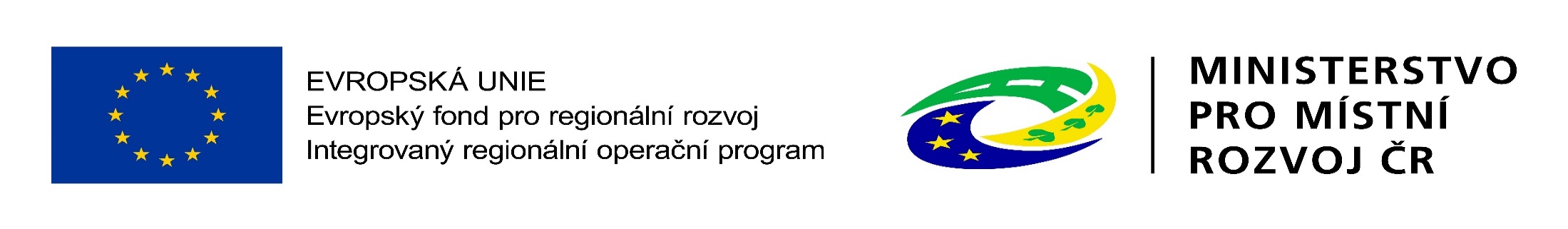 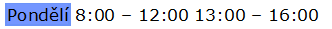 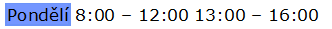 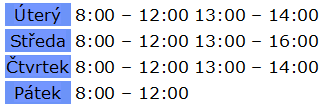 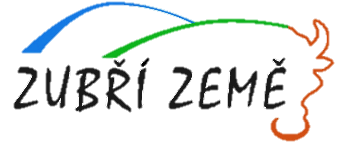 www.zubrizeme.cz
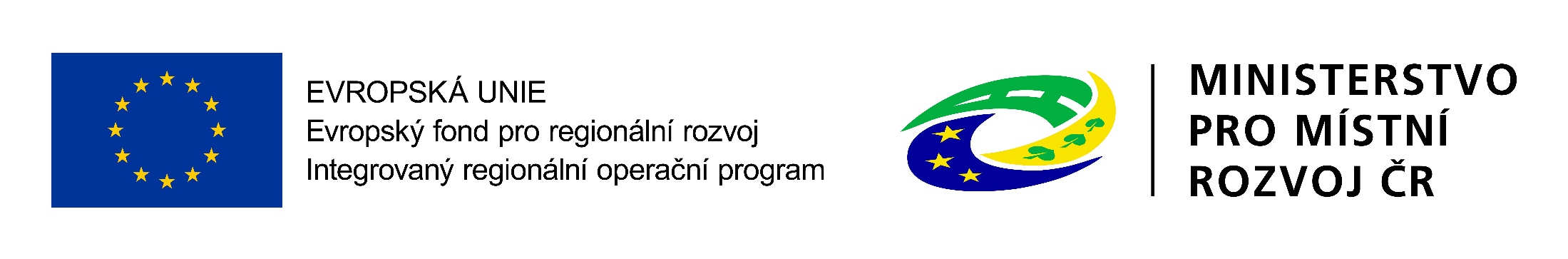 DĚKUJI ZA POZORNOST
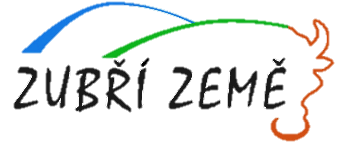